USAMLJENOST
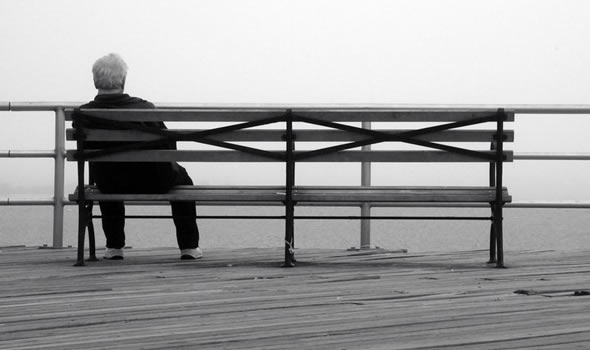 ... Svi se ponekad osjećamo usamljeno.  
   Kada usamljenost postane prečesta
   ona postaje problem. 
... biti sam i  usamljenost nisu jedno te isto. 
   Možemo biti sami, a da pritom ne
   budemo usamljeni. 
  Također, možemo biti okruženi ljudima, a   
  osjećati intenzivnu usamljenost.
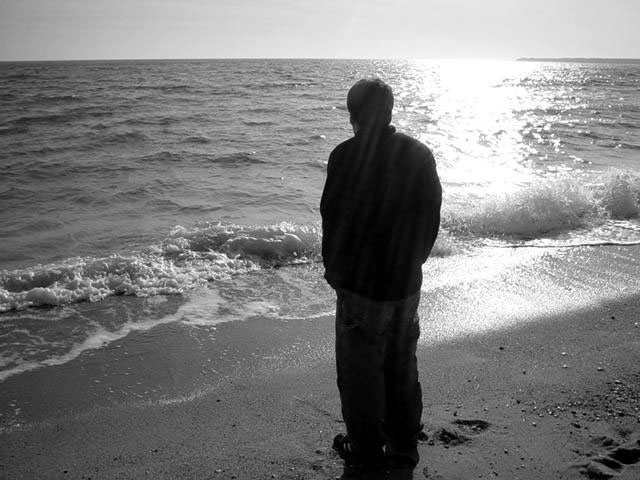 Usamljenost je vjerojatno stara    
   koliko i ljudski  rod. 

Čovjek je jedinstveno biće 
   povezano s drugima, ali i  
   samostalan. 

Kako čovjek ne bi bio usamljen   mora biti društven i znati dijeliti  
   svoja dobra s drugima.
 
Ljudi mogu biti usamljeni zbog 
   privatnih razloga ili društvenih 
   odnosa.
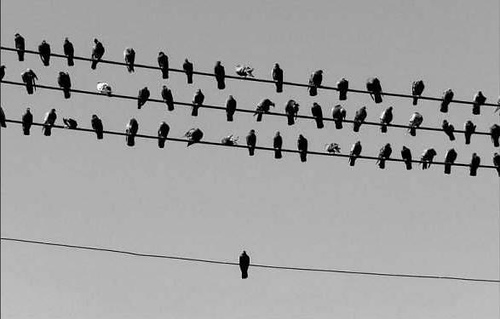 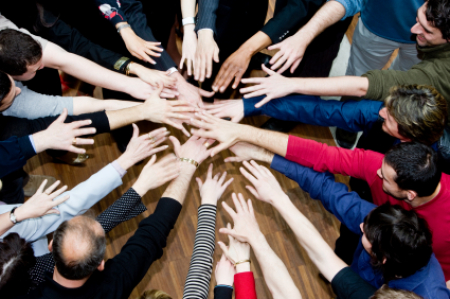 Povod za dolazak stare osobe u dom je najčešće gubitak osobe koja ju zaštićuje, bračnog druga, gubitak mjesta boravka ili bolest. Takav je proces težak za osobu bilo koje dobi i može voditi do usamljenosti i izoliranosti od drugih
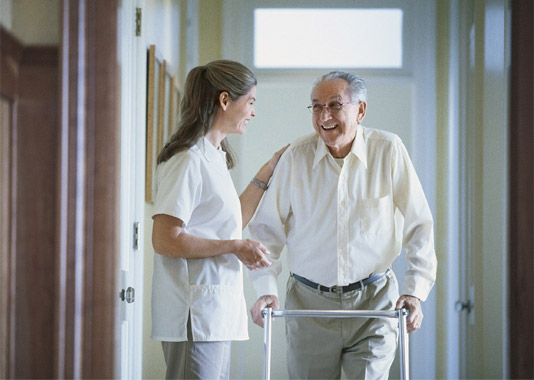 Samoća ne mora nužno biti negativna, postoje i  pozitivni tipovi samoće:
kao anonimnost- raditi što želiš bez  
     obzira na tuđe mišljenje
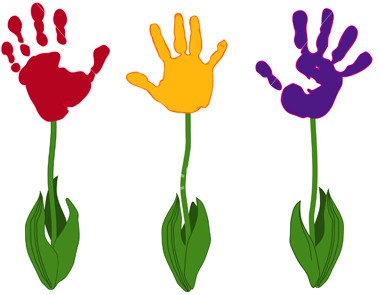 2. kao kreativnost- stvaranje novih  
     ideja (intelektualne aktivnosti)
3. kao unutarnji mir- osjećati se 
      opušteno, bez pritiska
4. kao intimnost- osjećati se  
      povezanim s voljenim osobama
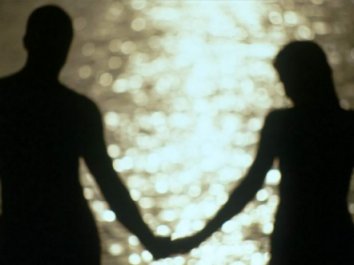 5. kao rješenje problema
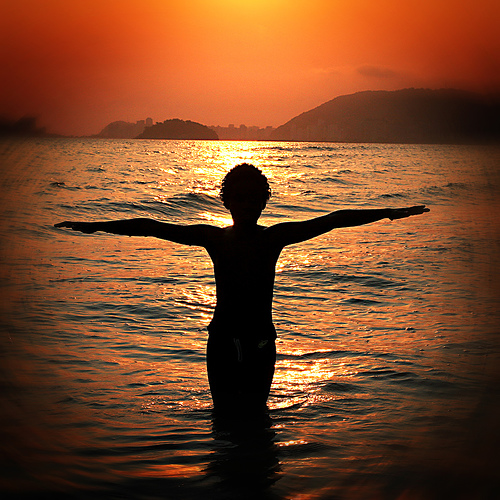 6. kao samo-otkriće-  
usmjeravati se na sebe,svoje 
   osjećaje i ciljeve
7. kao spiritualnost- shvaćanje da smo dio nečeg većeg od nas samih.
Usamljena osoba može osjećati: tugu, otuđenost, bespomoćnost, samosažaljevanje, strah, dosadu, ljutnju, nemir i samokritičnost, koja smanjuje samopoštovanje, a nisko samopoštovanje je povezano s depresijom.
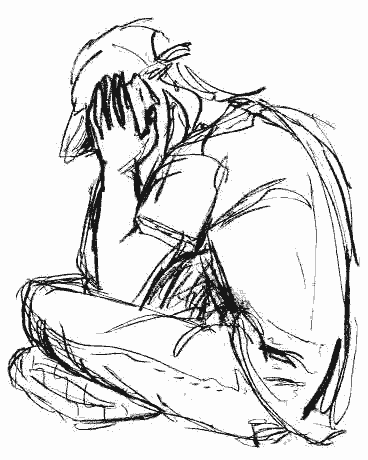 Nemojte samo sjediti i vegetirati dok ste sami. Usamljenost je pasivno stanje, a pasivnost podržava usamljenost.
Usamljeni ljudi češće pate od iscrpljenosti, želučanih problema, glavobolje i problema sa srcem te visokim krvnim tlakom
Razvijaju depresiju i jako su skloni samoubojstvu
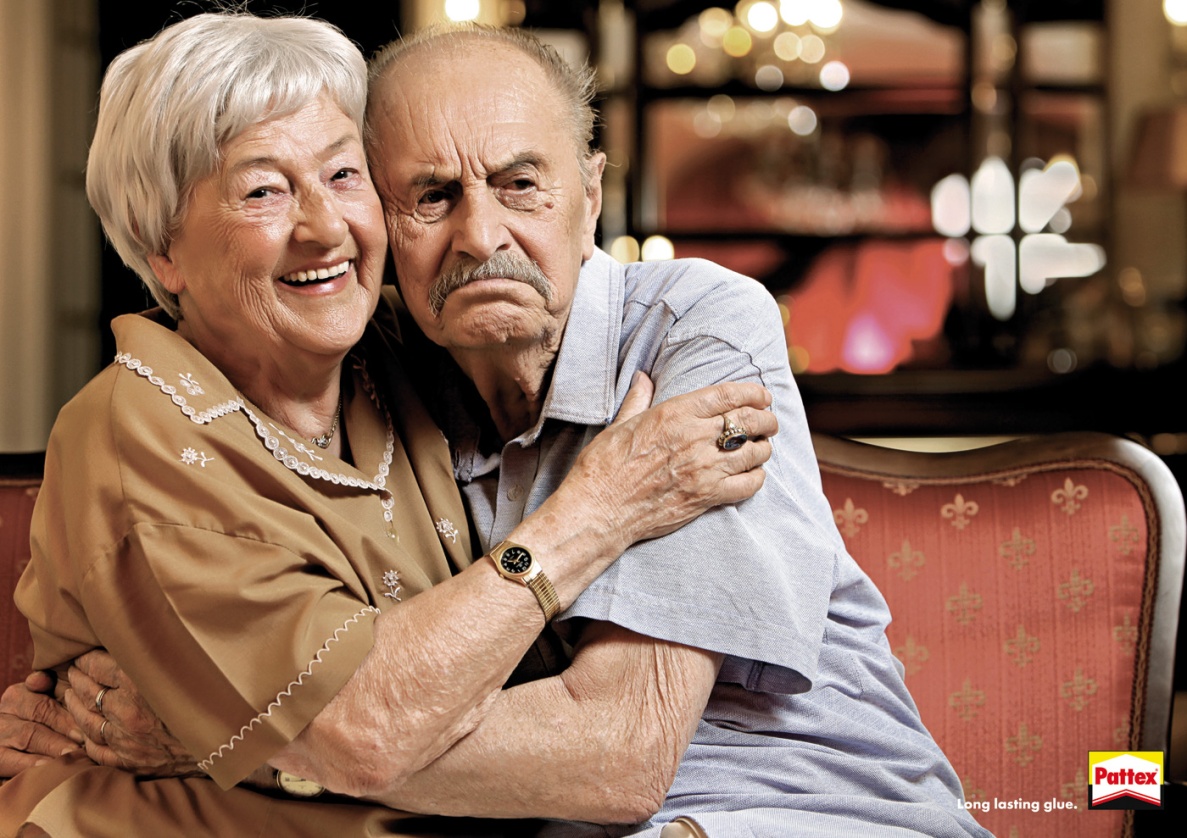 Smanjenju osjećaja usamljenosti svakako pomaže:
prihvaćanje osobe i sebe    
    samoga u njegovoj jedinstvenosti i posebnosti
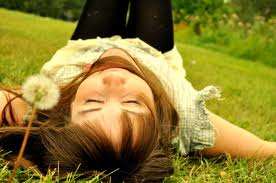 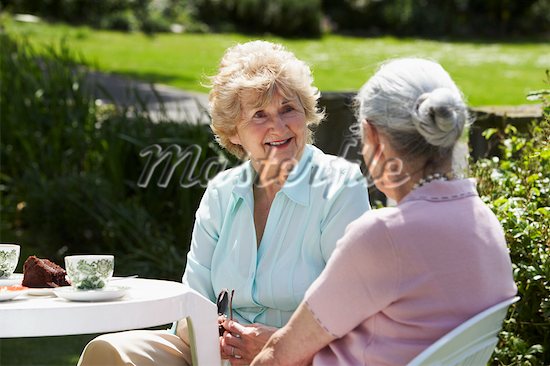 stvaranje odnosa povjerenja u kojem svatko može izraziti svoje misli, osjećaje i doživljaje
Ponekad je važno krenuti, čak i kada nam se ne da, a onda osjećaji radosti i ispunjenosti ubrzo stignu za nama.
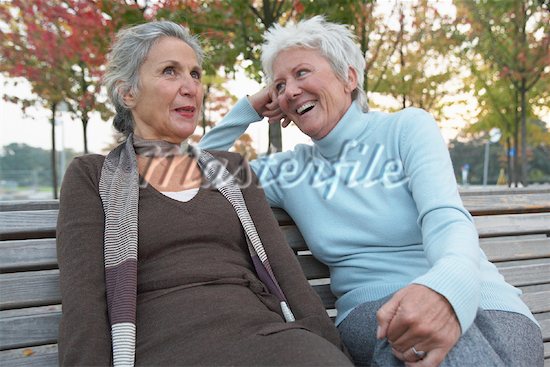 Bez obzira što ste vjerojatno doživjeli neko razočaranje u prošlosti pokušajte ne suditi o drugim ljudima na osnovi prošlih iskustava, već upoznavati svaku osobu iz nove perspektive.
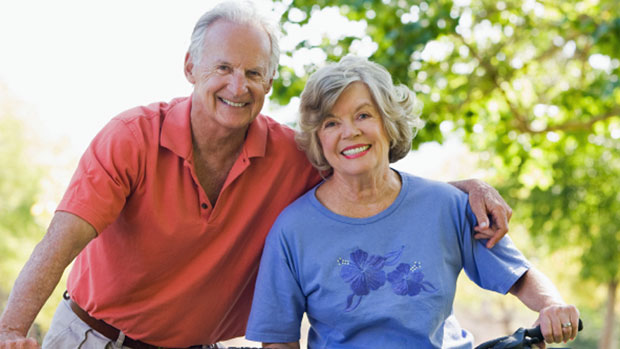 Tijekom dnevnih obaveza pokušajte pronaći priliku za druženje. Pristupite drugim
ljudima. Pokažite im da vas zanimaju.
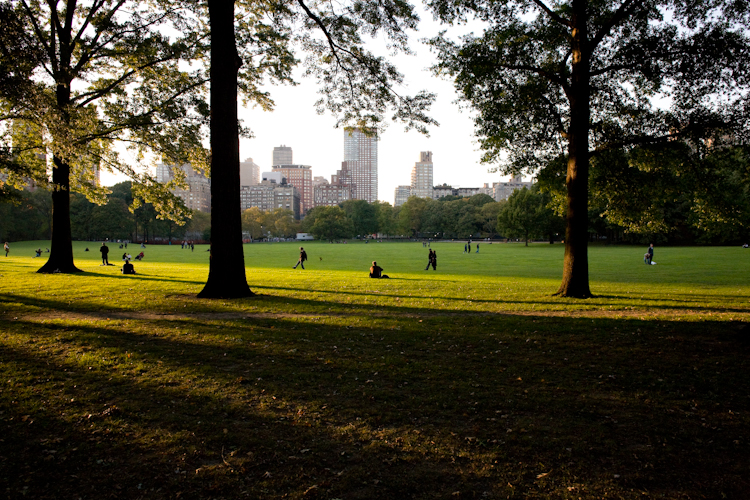 Zapamtite da niste jedini koji se osjećate usamljeno, 25% ljudi oko vas se osjeća tako.
Hobiji i bavljenje nečim što vas zanima je vrlo korisno, pogotovo kad se priključite grupi ljudi koja se bavi istom stvari.
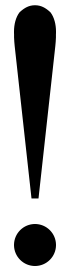 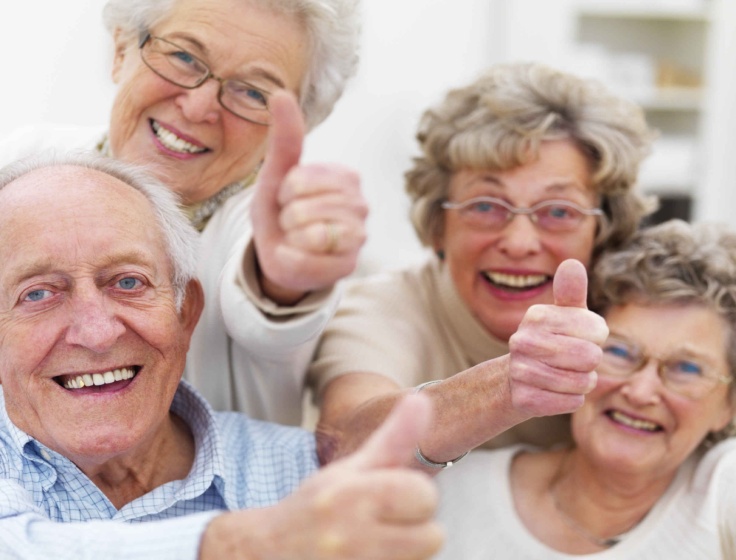 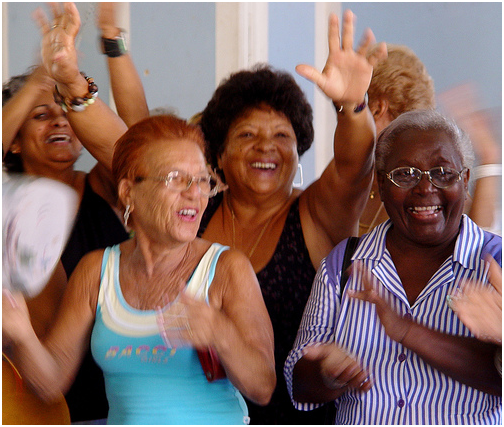